OPTYMALIZACJA PRODUKCJI
mgr inż. Mieczysław Wilk
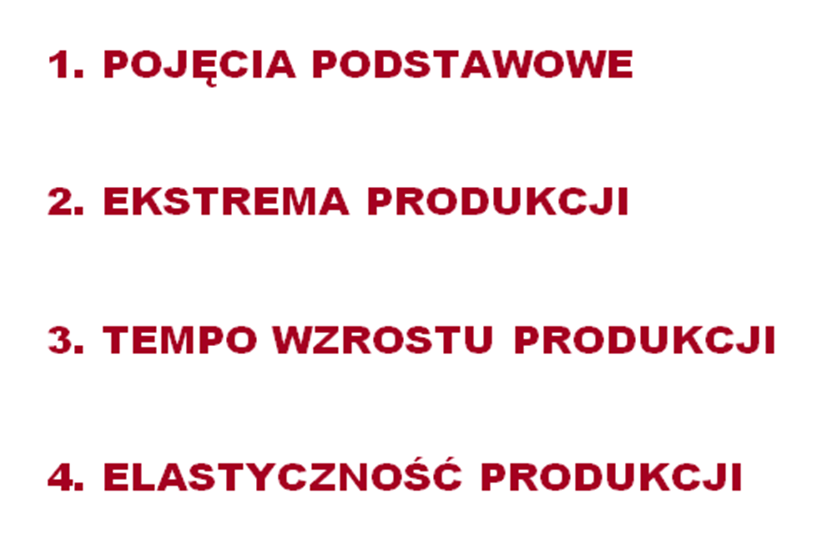 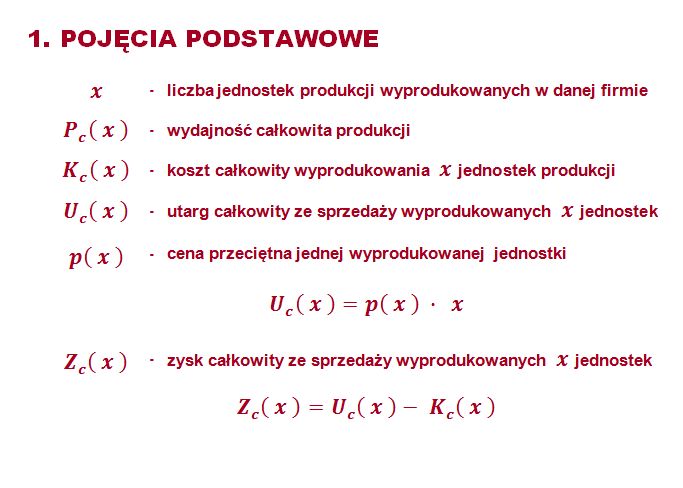 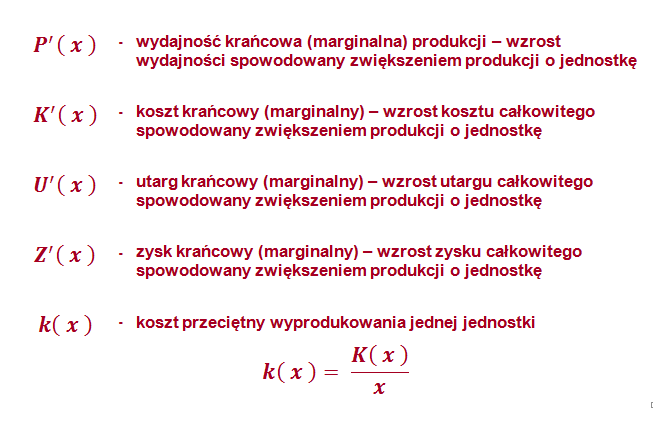 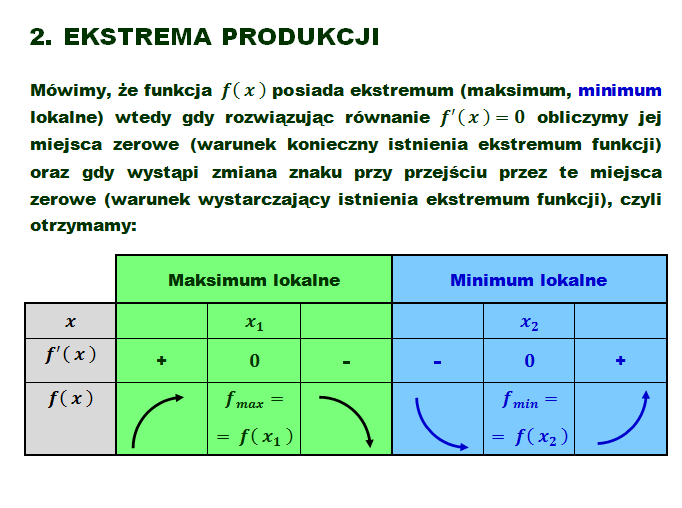 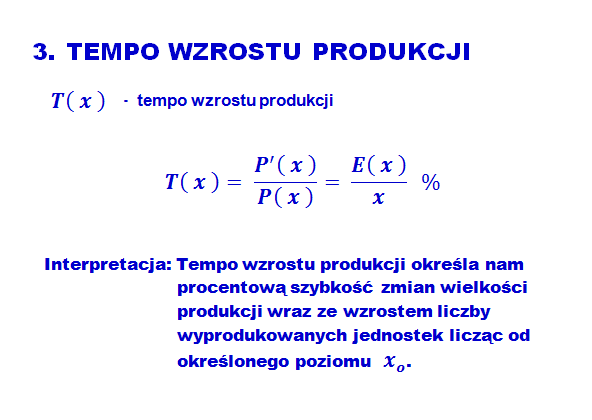 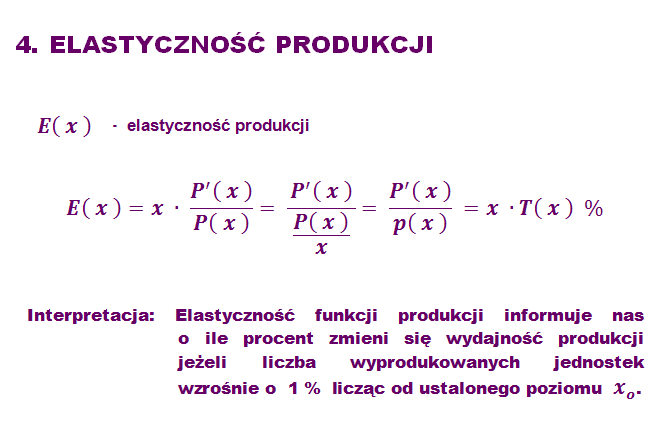 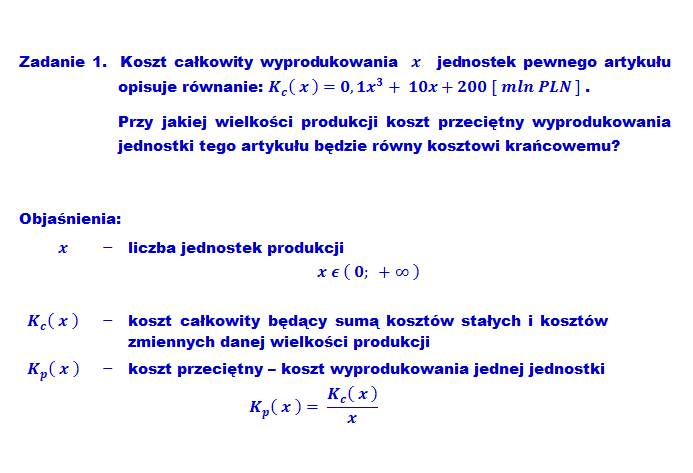 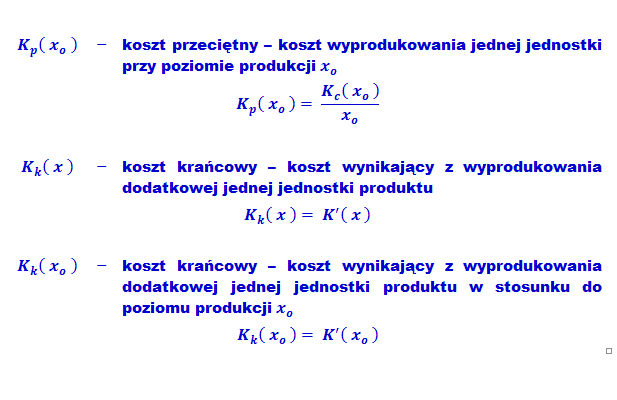 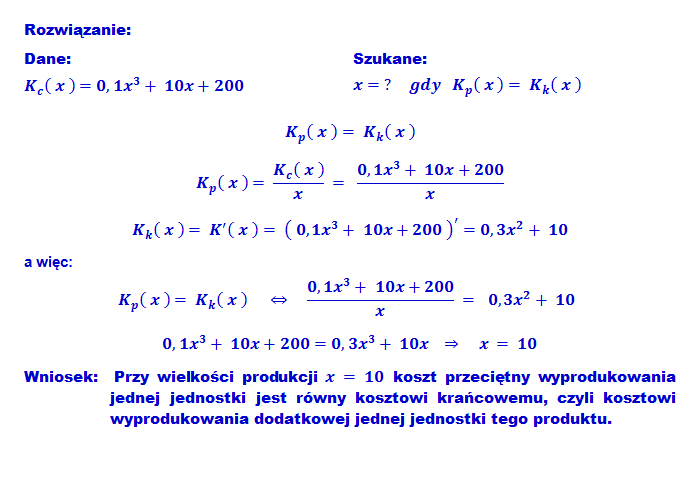 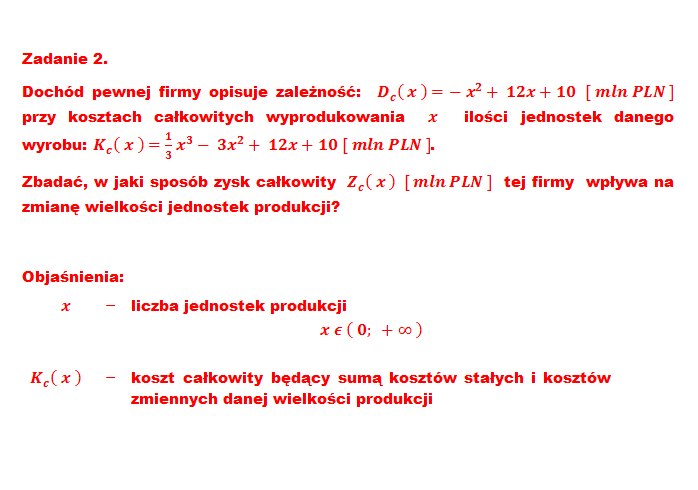 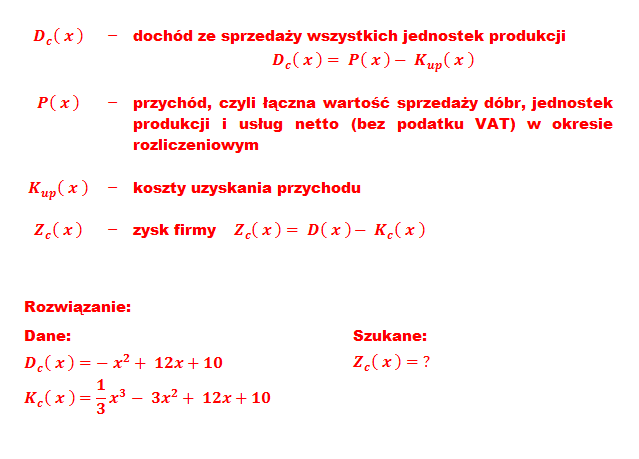 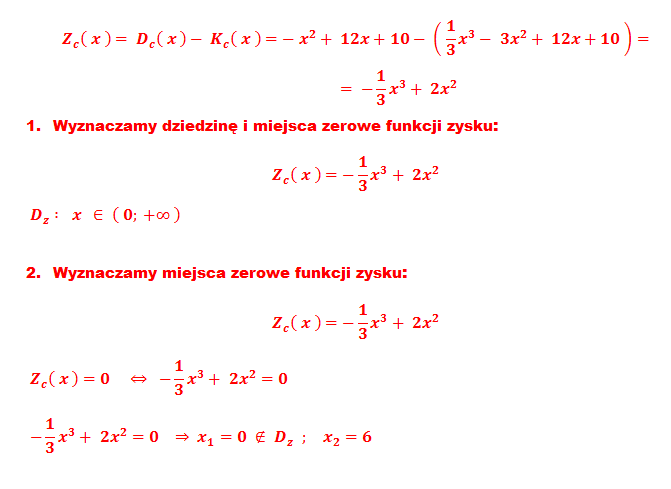 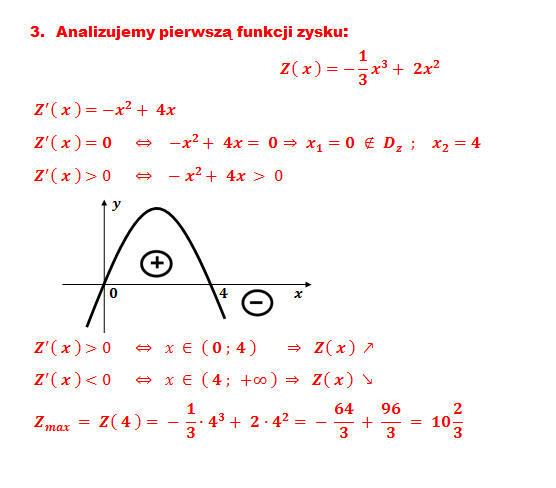 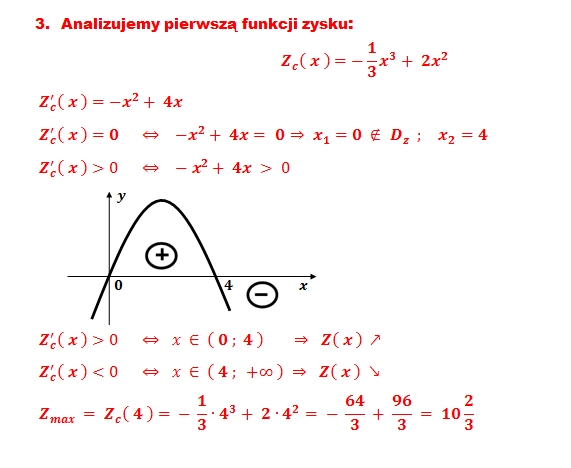 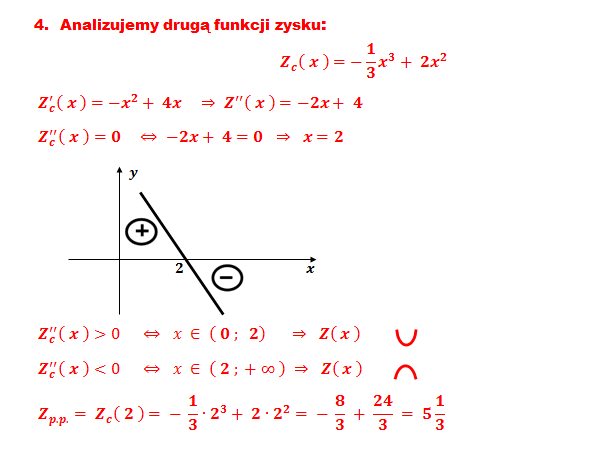 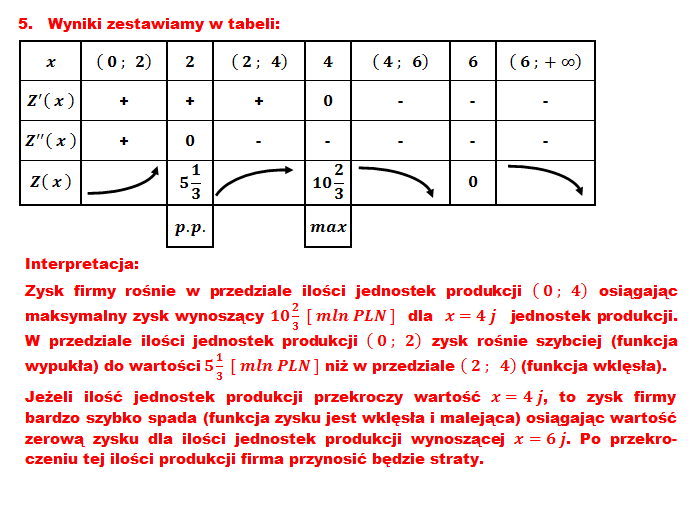 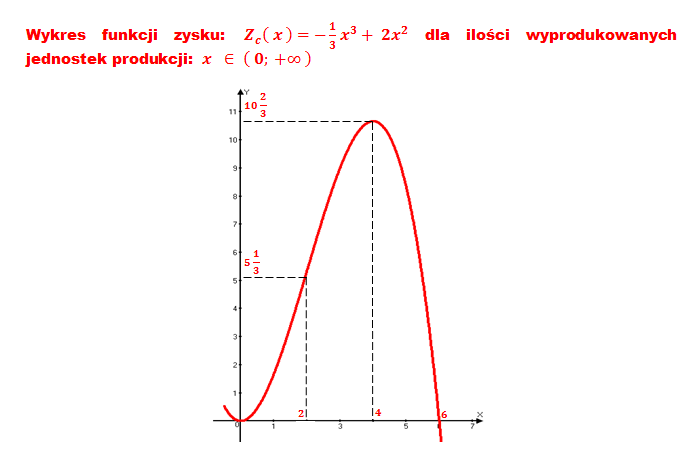 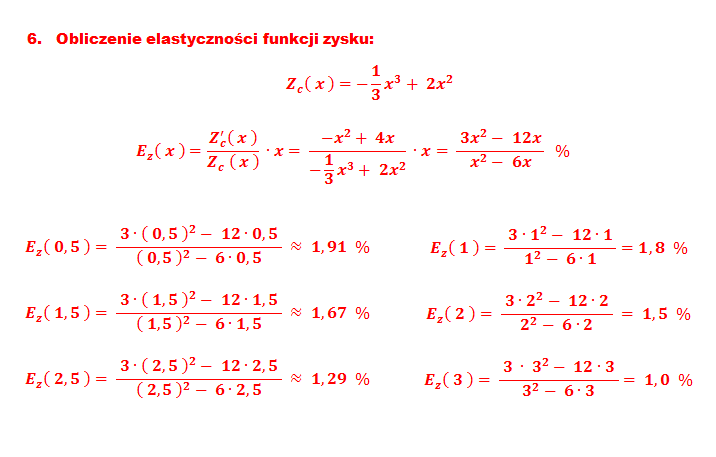 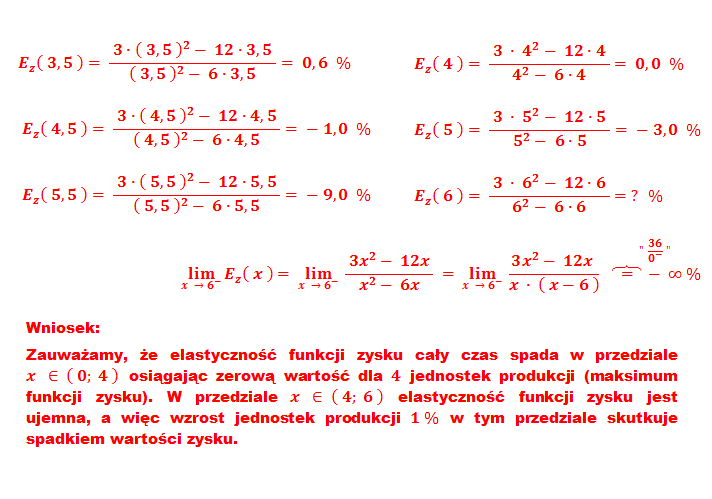 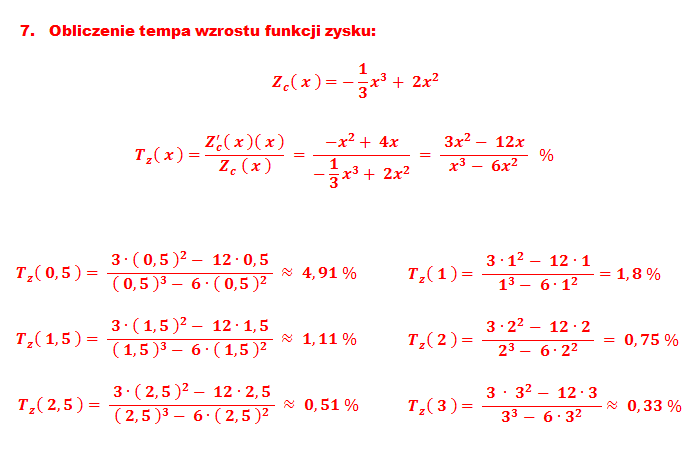 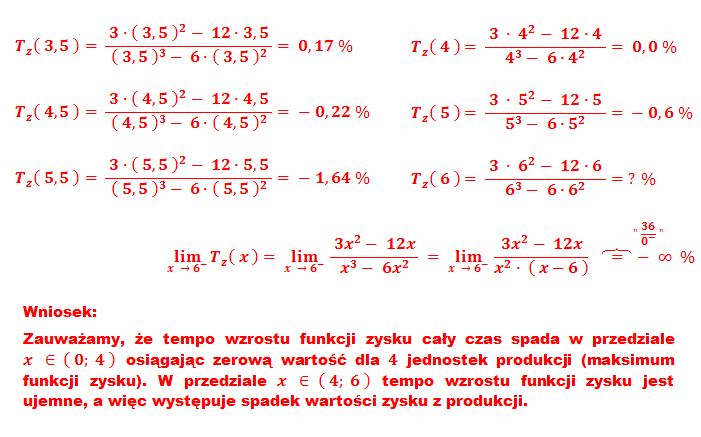 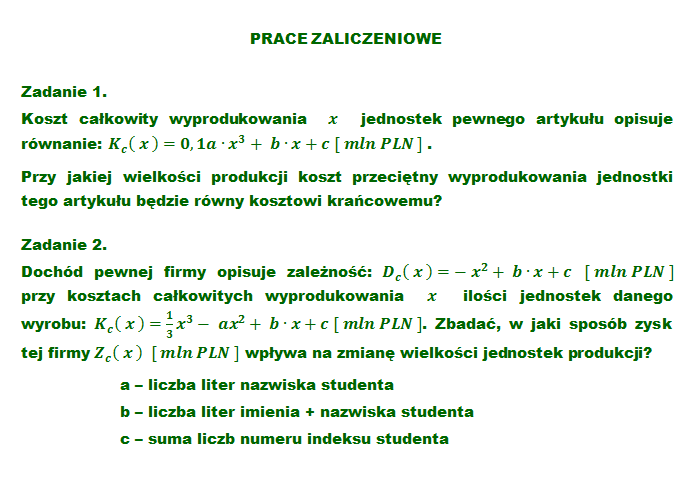